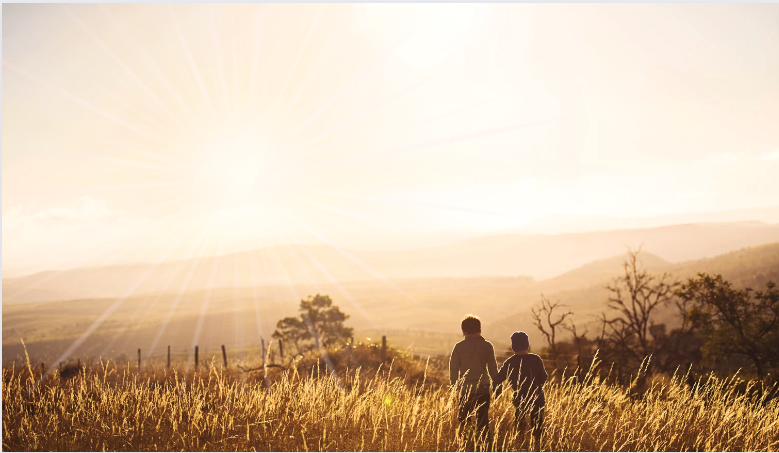 Ephesians
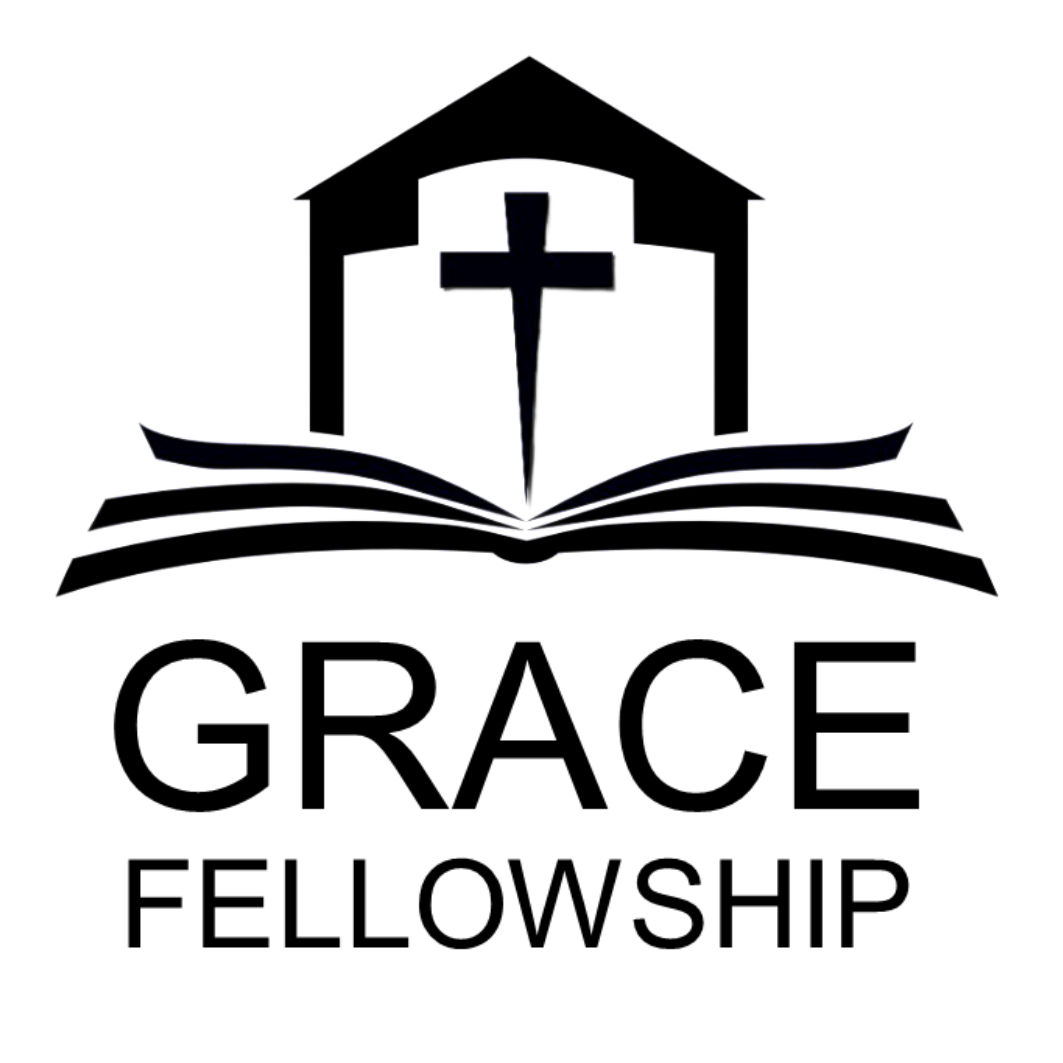 Living as children of light
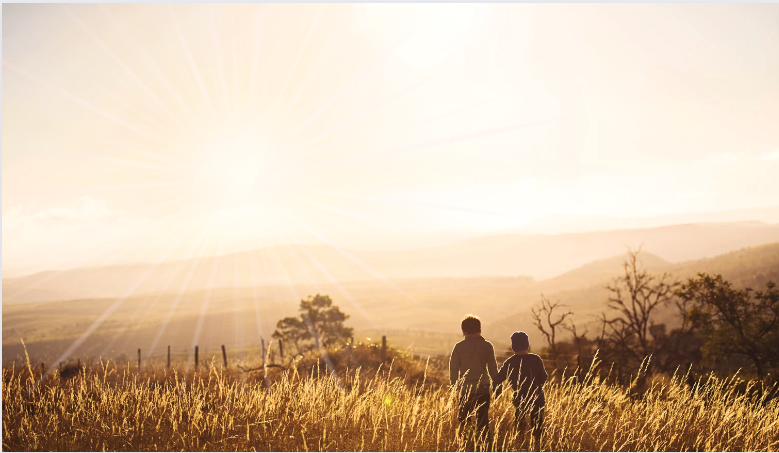 ‘Many of those who believed now came and openly confessed what they had done. A number who practiced sorcery brought their scrolls together and burned them publicly. When they calculated the value of the scrolls, the total came to fifty thousand drachmas.’
Acts 19:18-19
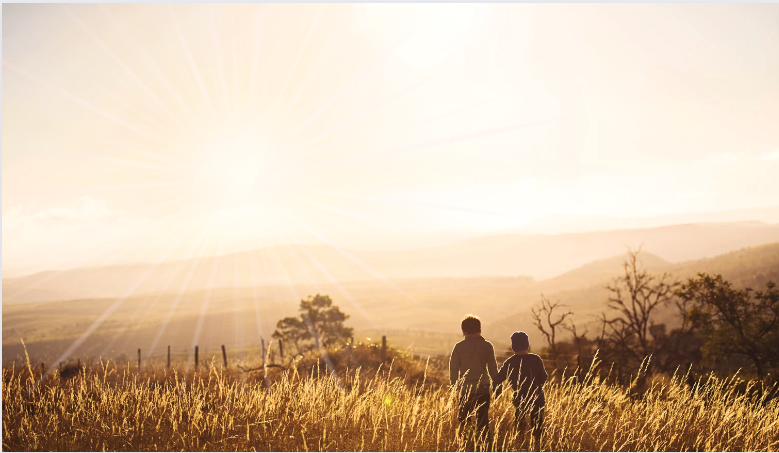 ‘Many of those who believed now came and openly confessed what they had done. A number who practiced sorcery brought their scrolls together and burned them publicly. When they calculated the value of the scrolls, the total came to fifty thousand pieces of silver.’
Acts 19:18-19
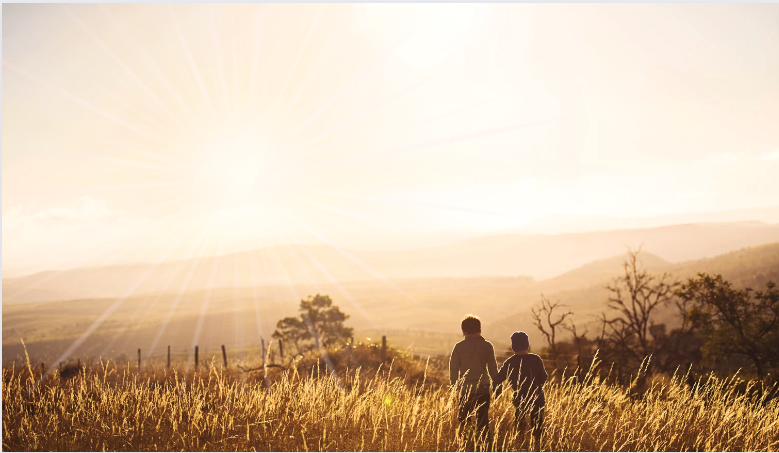 ‘For what do righteousness and wickedness have in common? Or what fellowship can light have with darkness?’
2 Corinthians 6:14
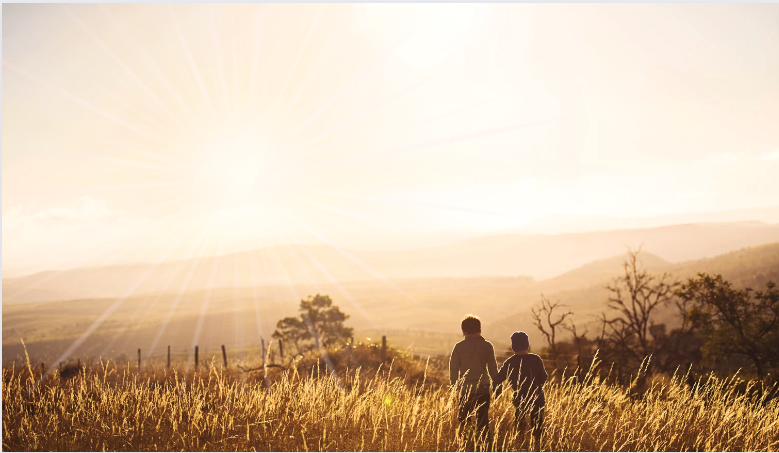 Ephesians
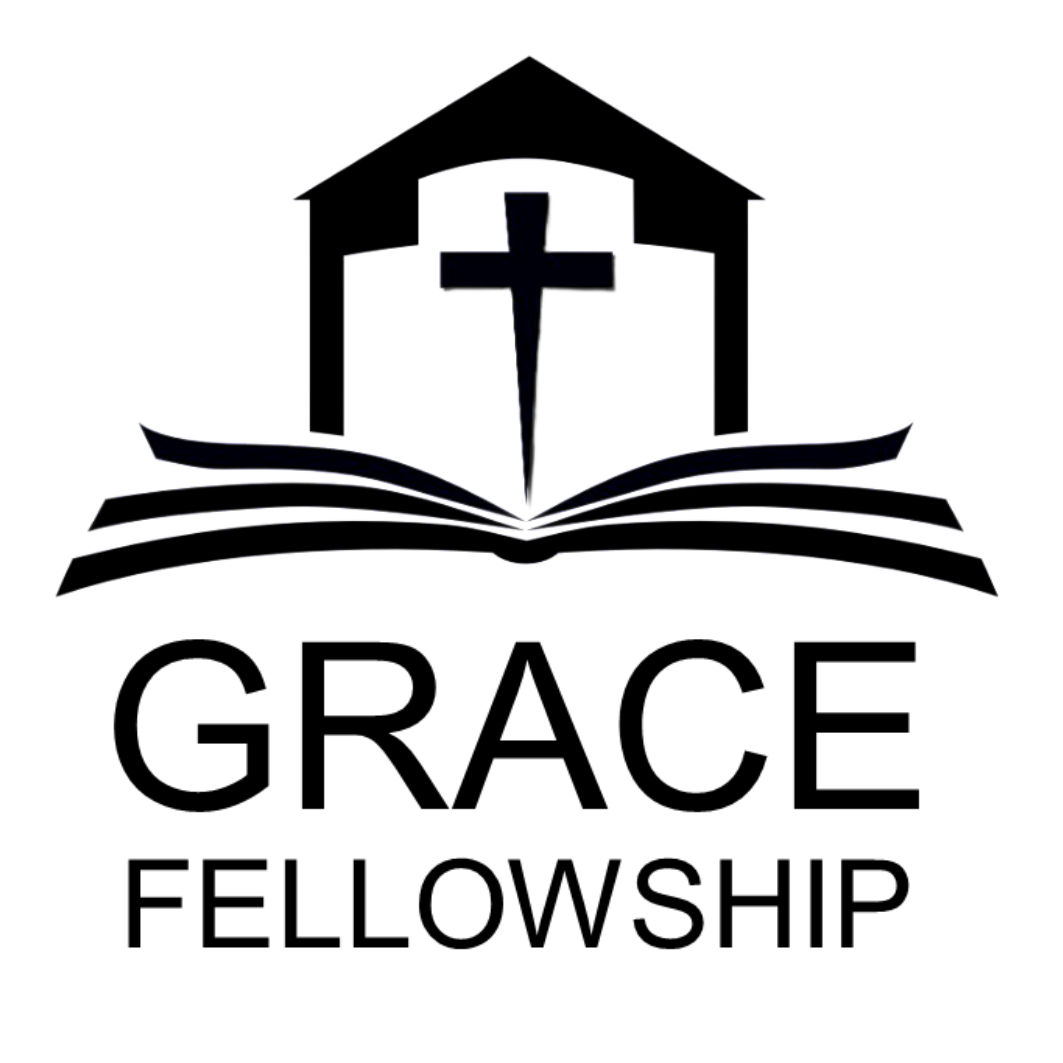 Living as children of light
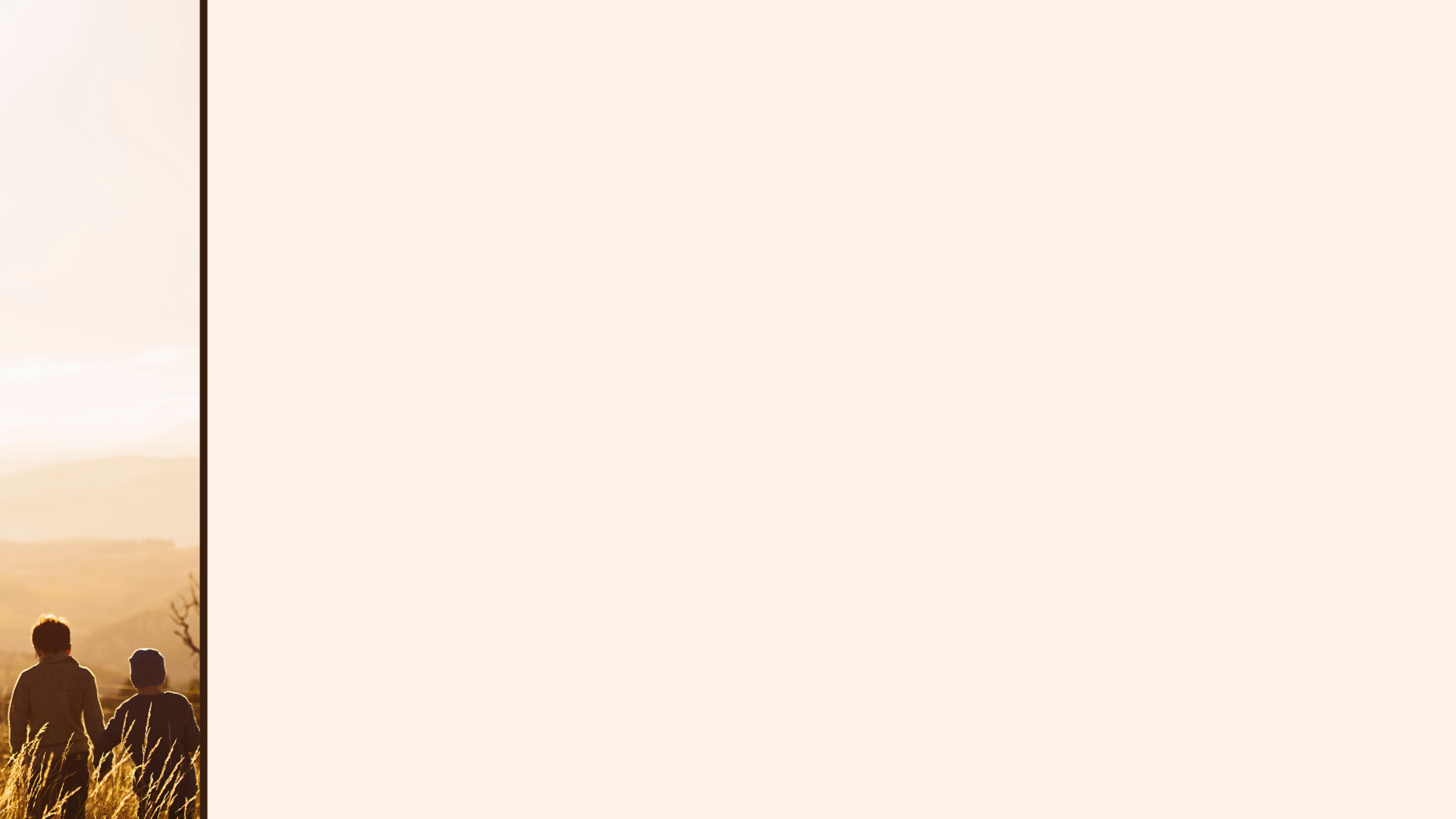 Enlightened to know and perceive more of God!
The Wealth
 of the Christian
(Parts 6&7)

Ephesians
1:18-23
The hope of His calling (vs.18)
The glory of His inheritance (vs.18)
The greatness of His power (vs.19-23)
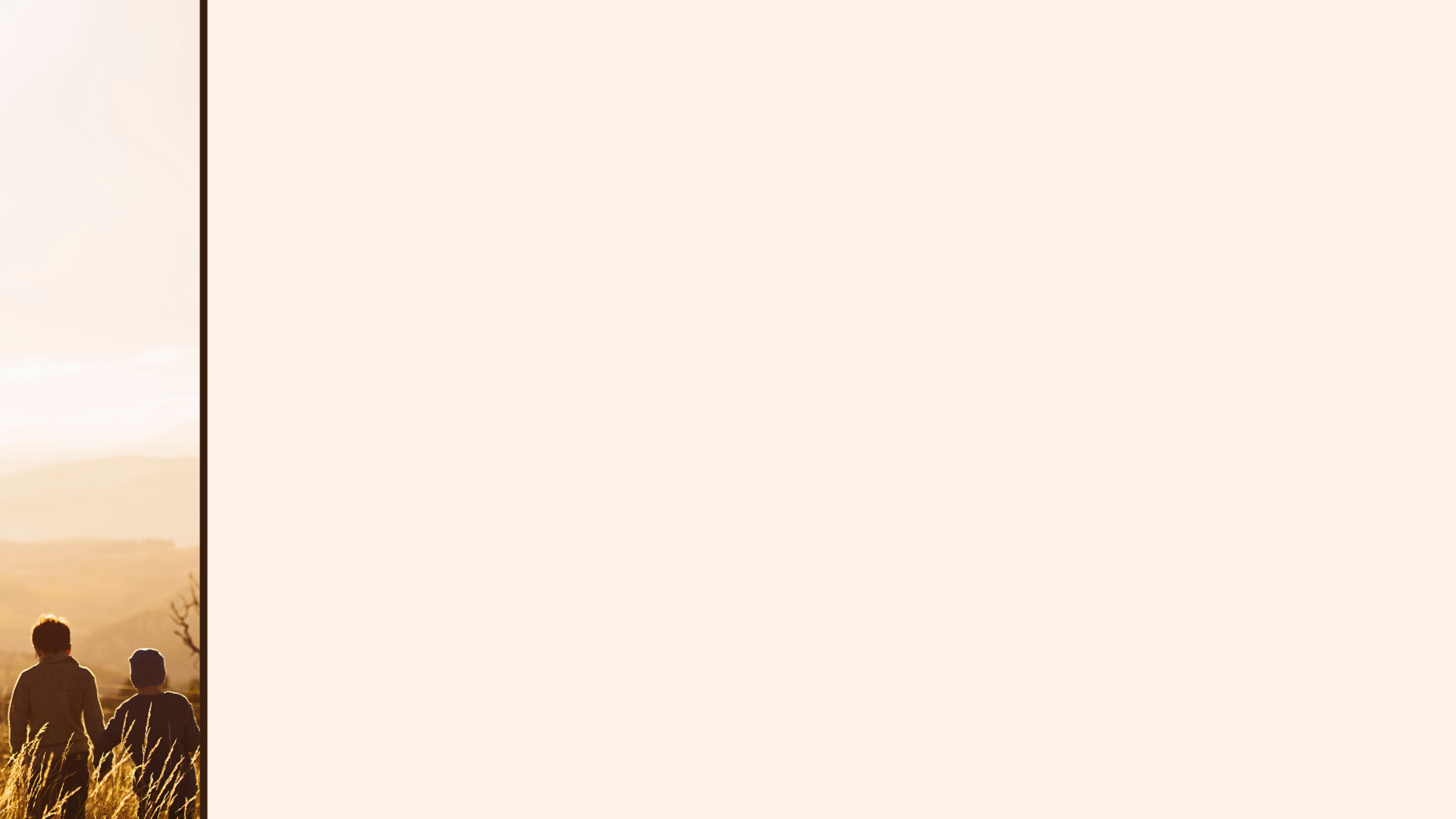 Enlightened to know and perceive more of God!
The Wealth
 of the Christian
(Part 7)

Ephesians
1:19-23
Hearts enlightened to know:
The greatness of His power (vs.19-23)
‘For us who believe’ (vs.19)
‘and His incomparably great power…’ 
(NIV)
‘the immeasurable greatness of His power…’ (ESV)
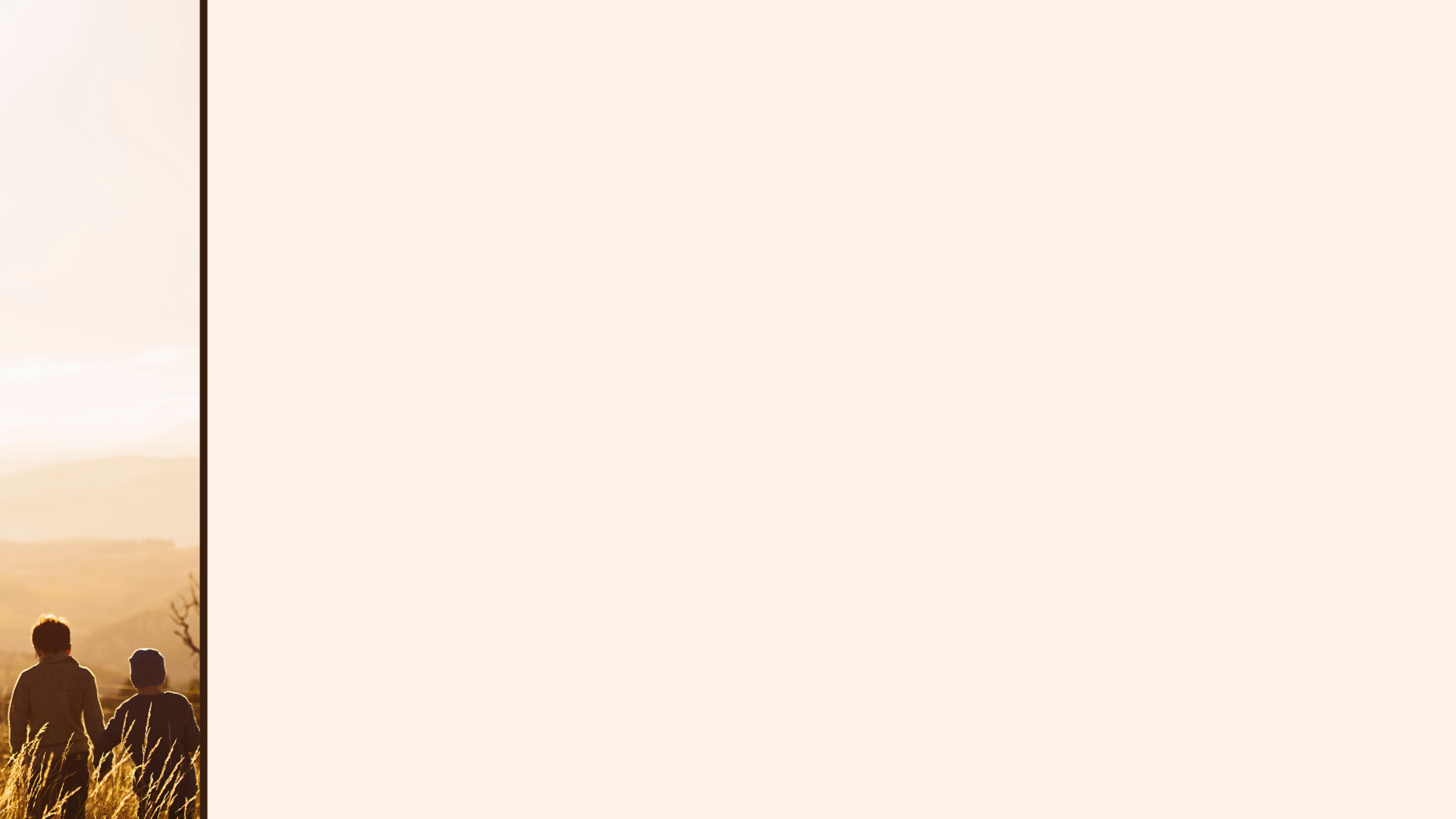 Enlightened to know and perceive more of God!
The Wealth
 of the Christian
(Part 7)

Ephesians
1:19-23
Hearts enlightened to know:
The greatness of His power (vs.19-23)
‘For us who believe’ (vs.19)
Is incomparably / immeasurably great (vs.19)
‘and his incomparably great power for us who believe. That power is the same as the mighty strength…’
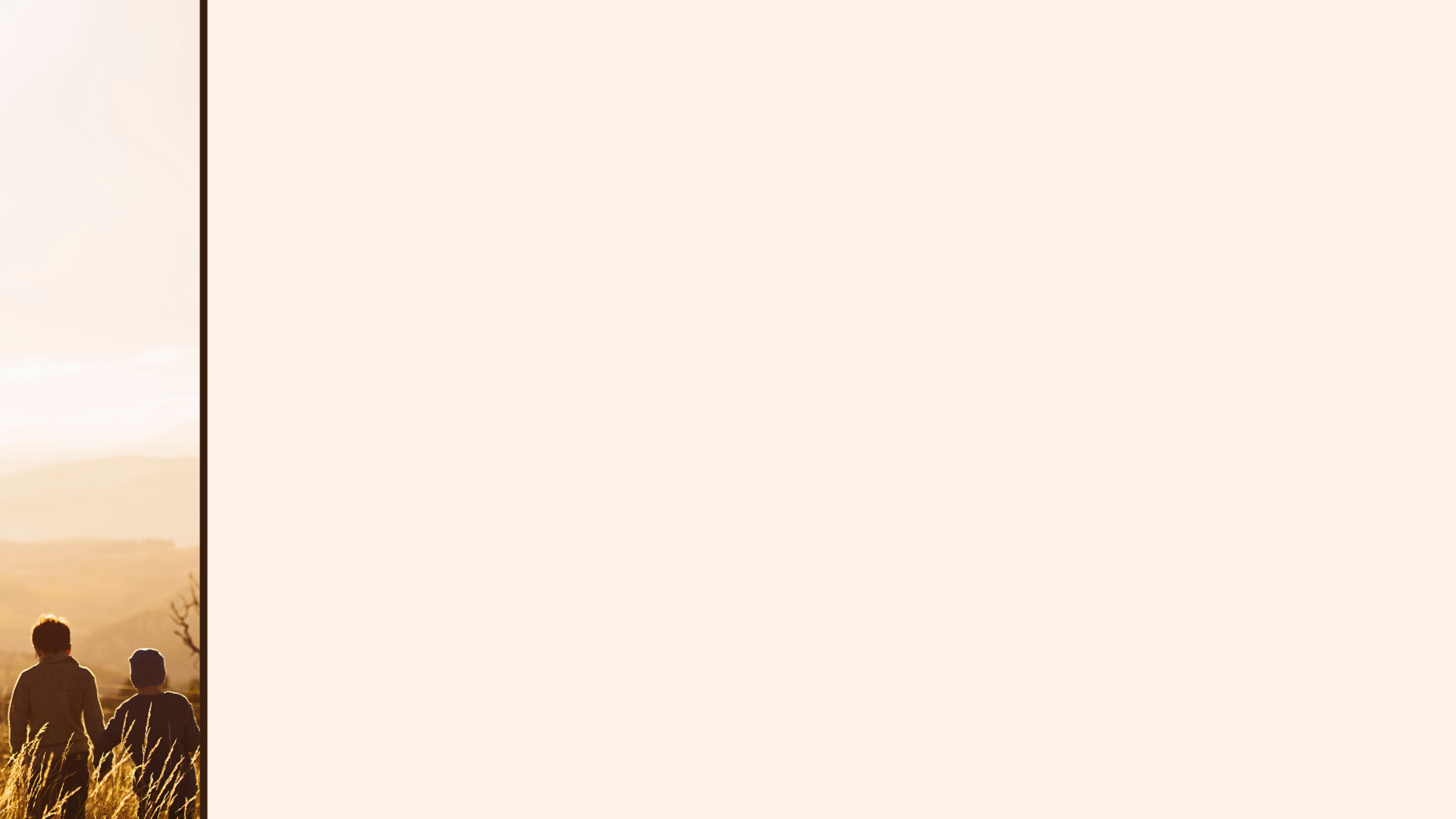 Enlightened to know and perceive more of God!
The Wealth
 of the Christian
(Part 7)

Ephesians
1:19-23
Hearts enlightened to know:
The greatness of His power (vs.19-23)
‘For us who believe’ (vs.19)
Is incomparably / immeasurably great (vs.19)
‘and his incomparably great power for us who believe. That power is the same as the mighty strength…’
‘dynamis’
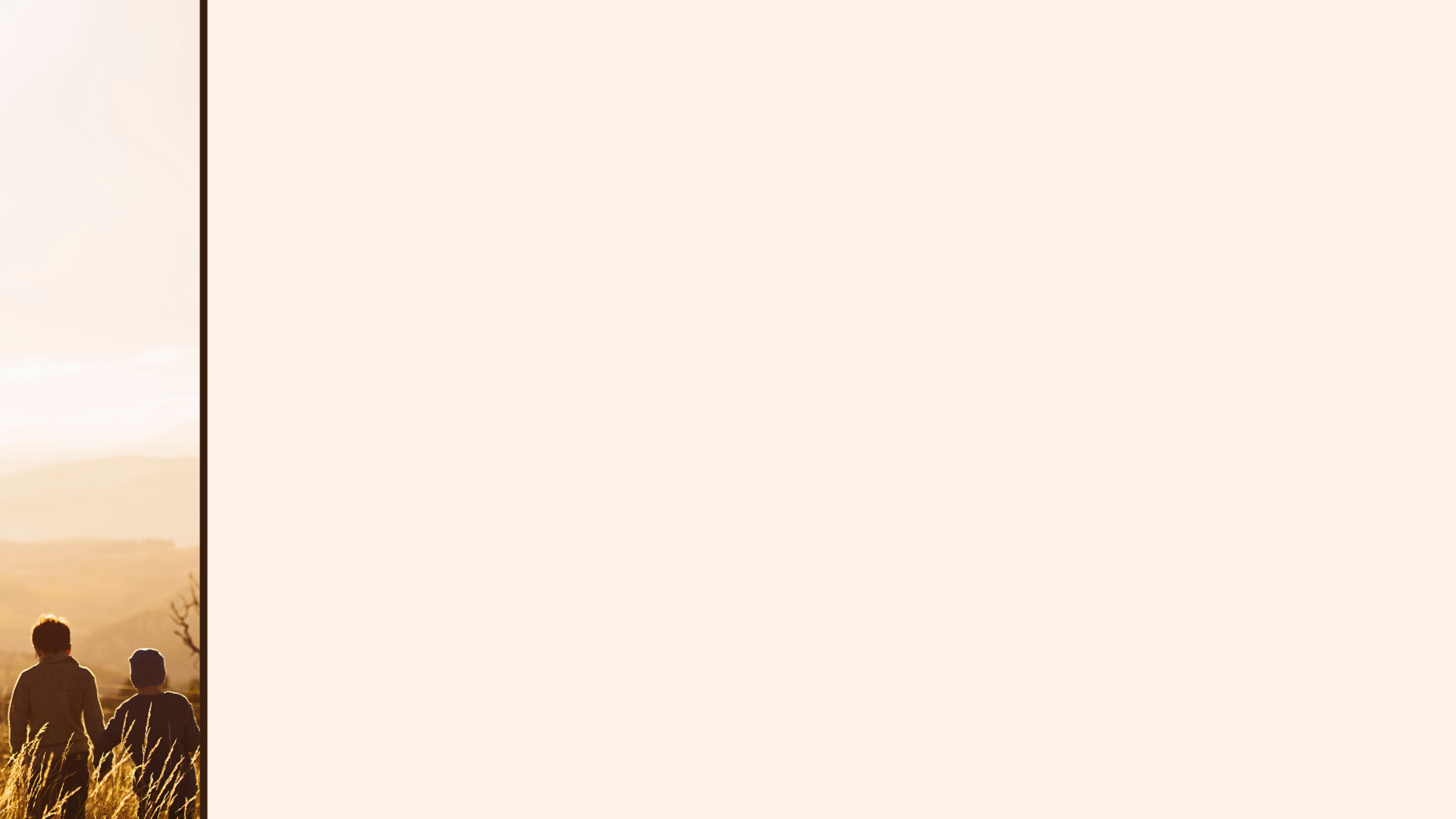 Enlightened to know and perceive more of God!
The Wealth
 of the Christian
(Part 7)

Ephesians
1:19-23
Hearts enlightened to know:
The greatness of His power (vs.19-23)
‘For us who believe’ (vs.19)
Is incomparably / immeasurably great (vs.19)
‘and his incomparably great power for us who believe. That power is the same as the mighty strength…’
‘energia’
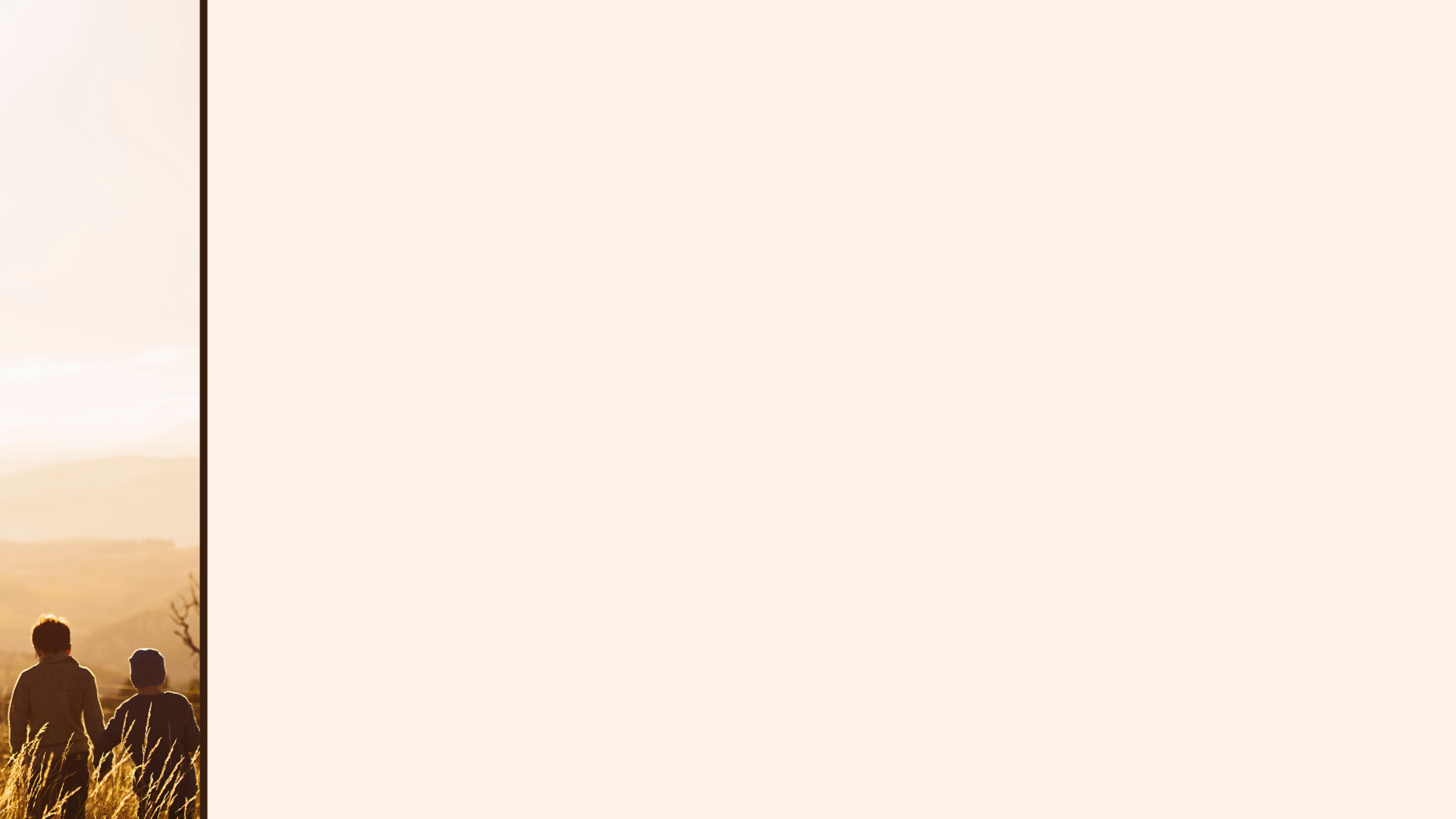 Enlightened to know and perceive more of God!
The Wealth
 of the Christian
(Part 7)

Ephesians
1:19-23
Hearts enlightened to know:
The greatness of His power (vs.19-23)
‘For us who believe’ (vs.19)
Is incomparably / immeasurably great (vs.19)
‘and his incomparably great power for us who believe. That power is the same as the mighty strength…’
‘kratos’
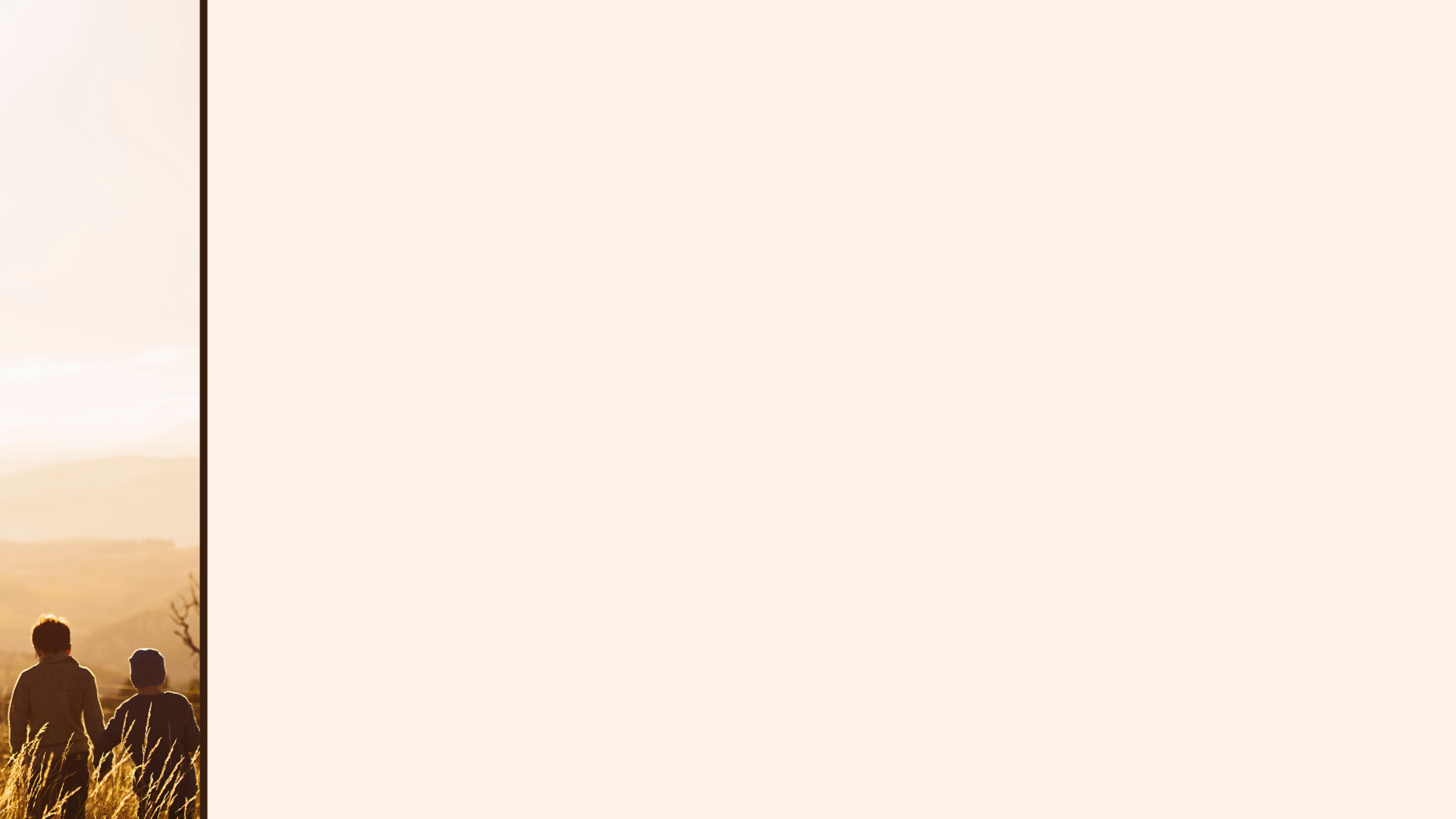 Enlightened to know and perceive more of God!
The Wealth
 of the Christian
(Part 7)

Ephesians
1:19-23
Hearts enlightened to know:
The greatness of His power (vs.19-23)
‘For us who believe’ (vs.19)
Is incomparably / immeasurably great (vs.19)
‘and his incomparably great power for us who believe. That power is the same as the mighty strength…’
‘ischys’
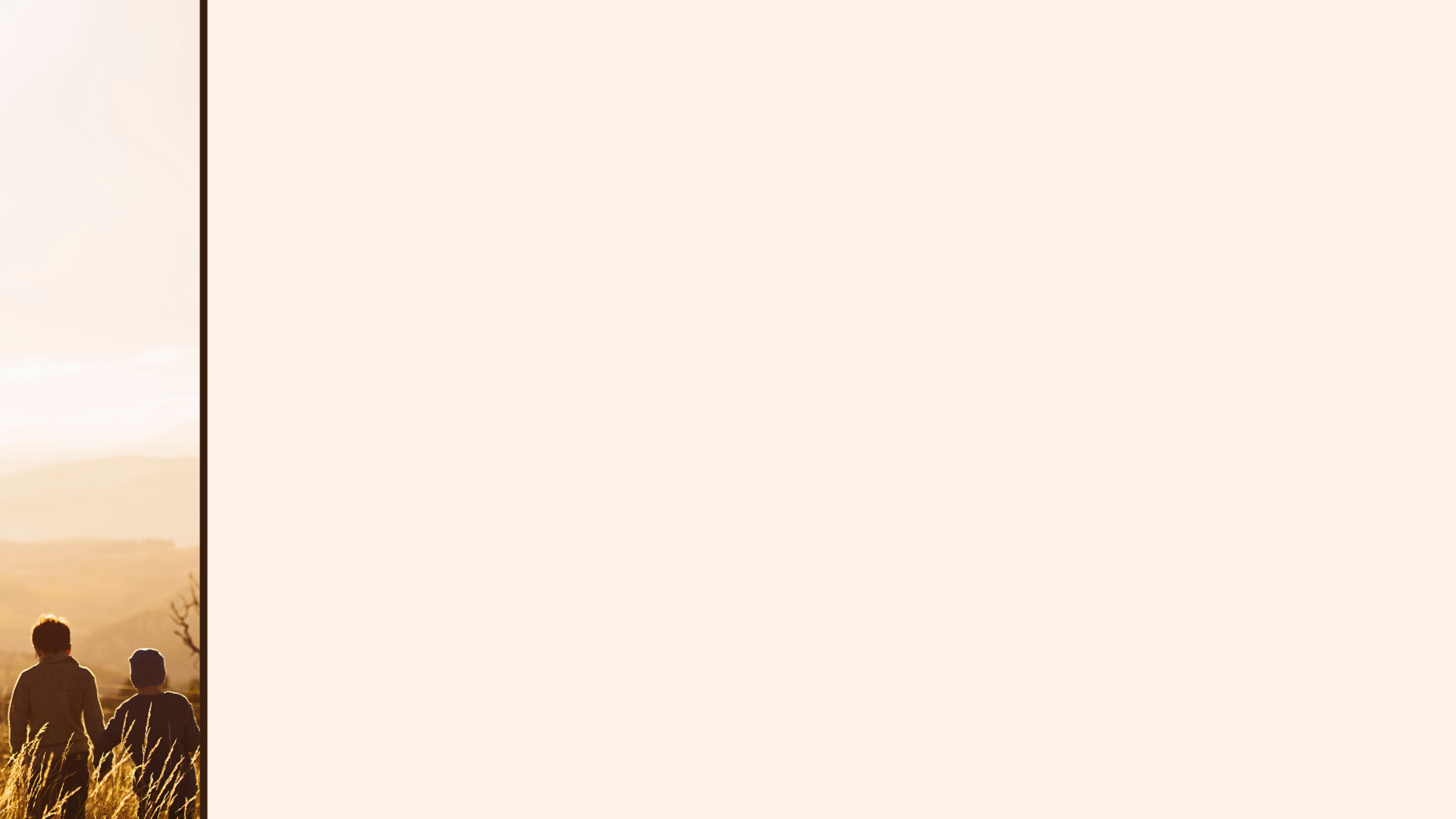 Enlightened to know and perceive more of God!
The Wealth
 of the Christian
(Part 7)

Ephesians
1:19-23
Hearts enlightened to know:
The greatness of His power (vs.19-23)
‘and His incomparably great, inherent, mighty power for us who believe. That active, working power is the same as the ultimate, controlling power, with all capability, that He exerted when he raised Christ from the dead and seated Him at His right hand in the heavenly realms…’ 
Ephesians 1:19-20 (NGFV)
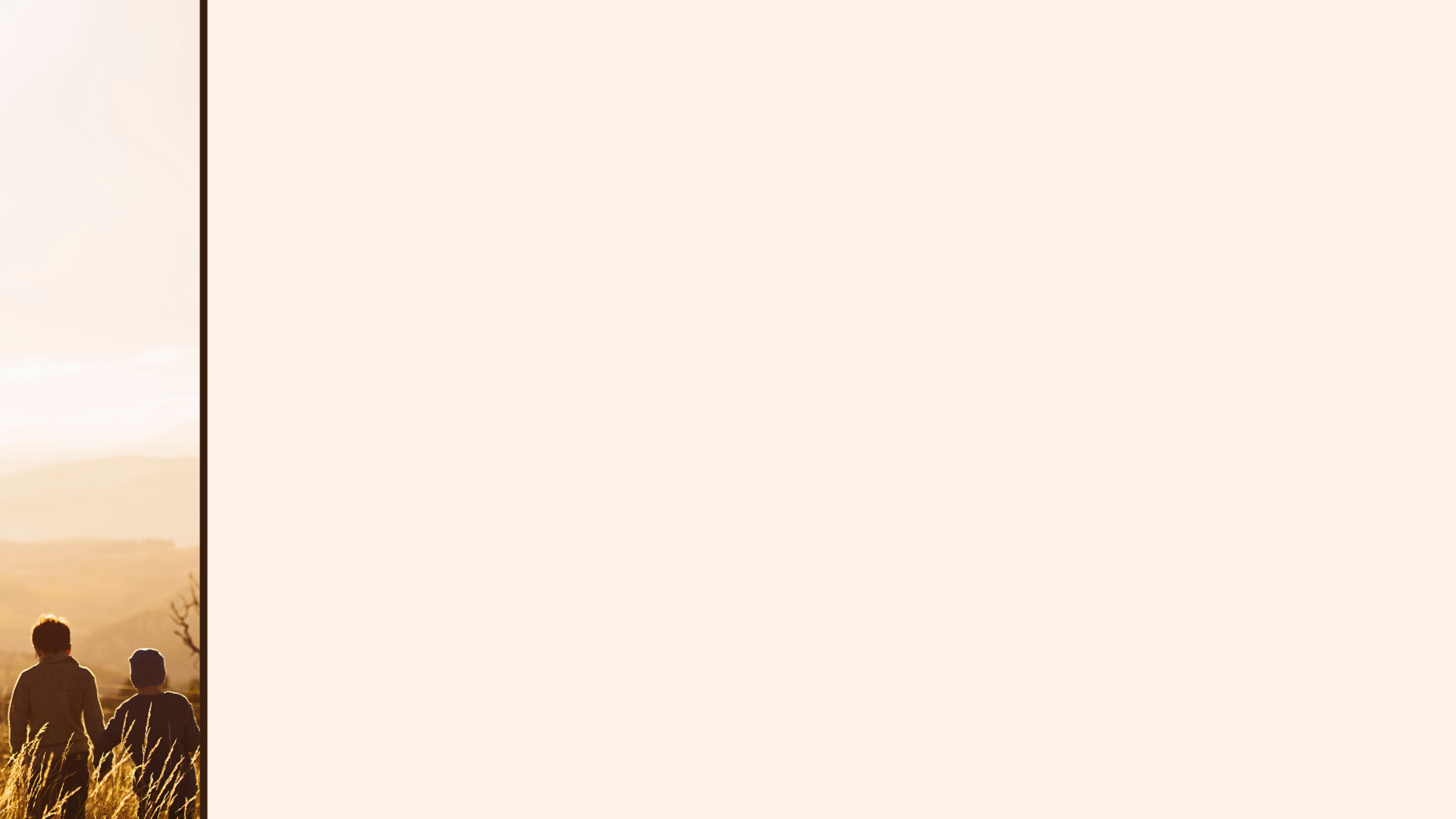 Enlightened to know and perceive more of God!
The Wealth
 of the Christian
(Part 7)

Ephesians
1:19-23
Hearts enlightened to know:
The greatness of His power (vs.19-23)
‘For us who believe’ (vs.19)
Is incomparably / immeasurably great (vs.19)
Is all sufficient / all-encompassing (vs.19)
Paul includes 4 different Greek words to help describe God’s power
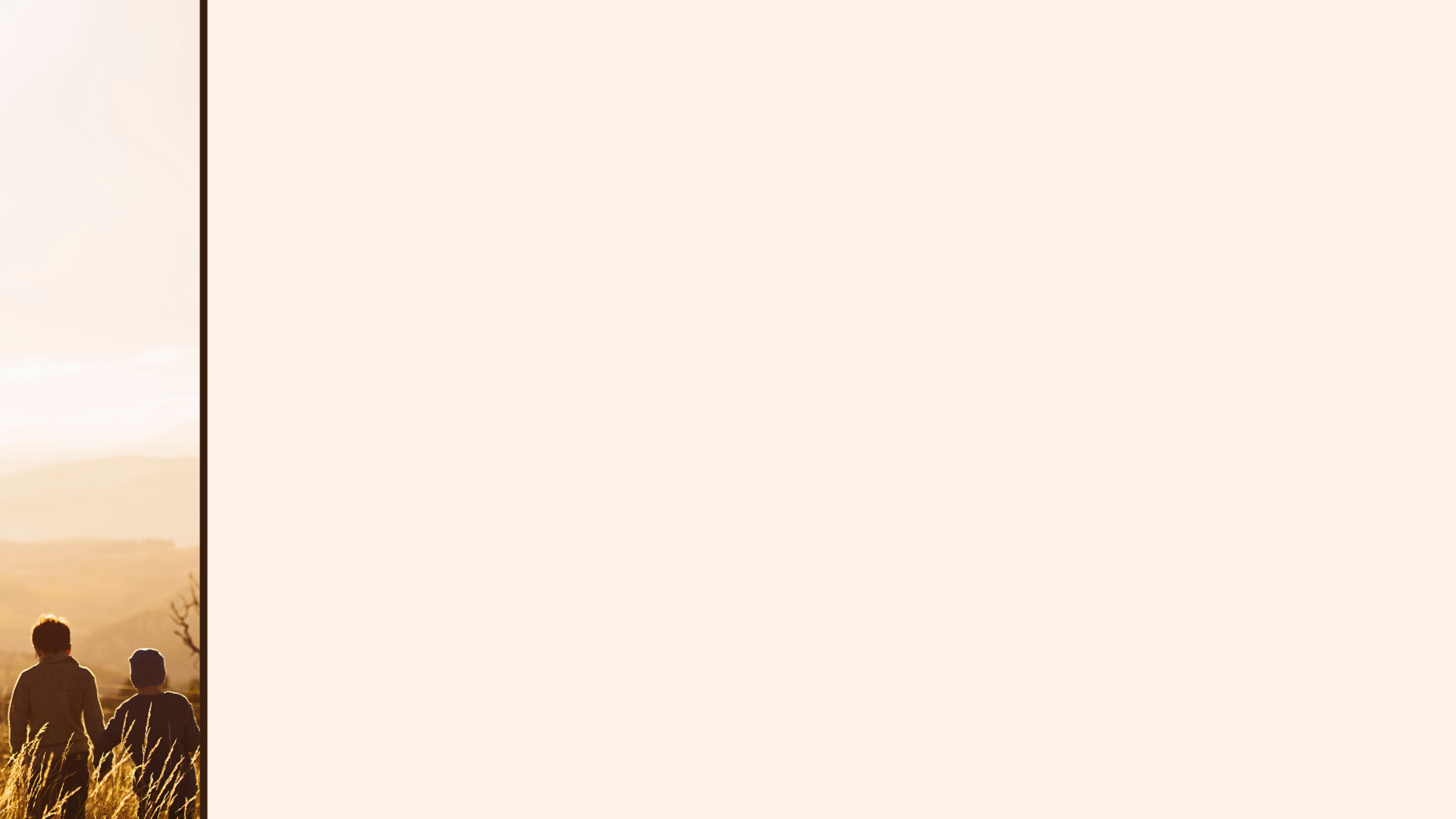 Enlightened to know and perceive more of God!
The Wealth
 of the Christian
(Part 7)

Ephesians
1:19-23
Hearts enlightened to know:
The greatness of His power (vs.19-23)

Remember the public demonstration!
Raised Christ from the dead (vs.20)
Exalted Christ to the right hand (vs.20)
Placed all things under Christ (vs.22)
Appointed Christ head over everything (vs.22)
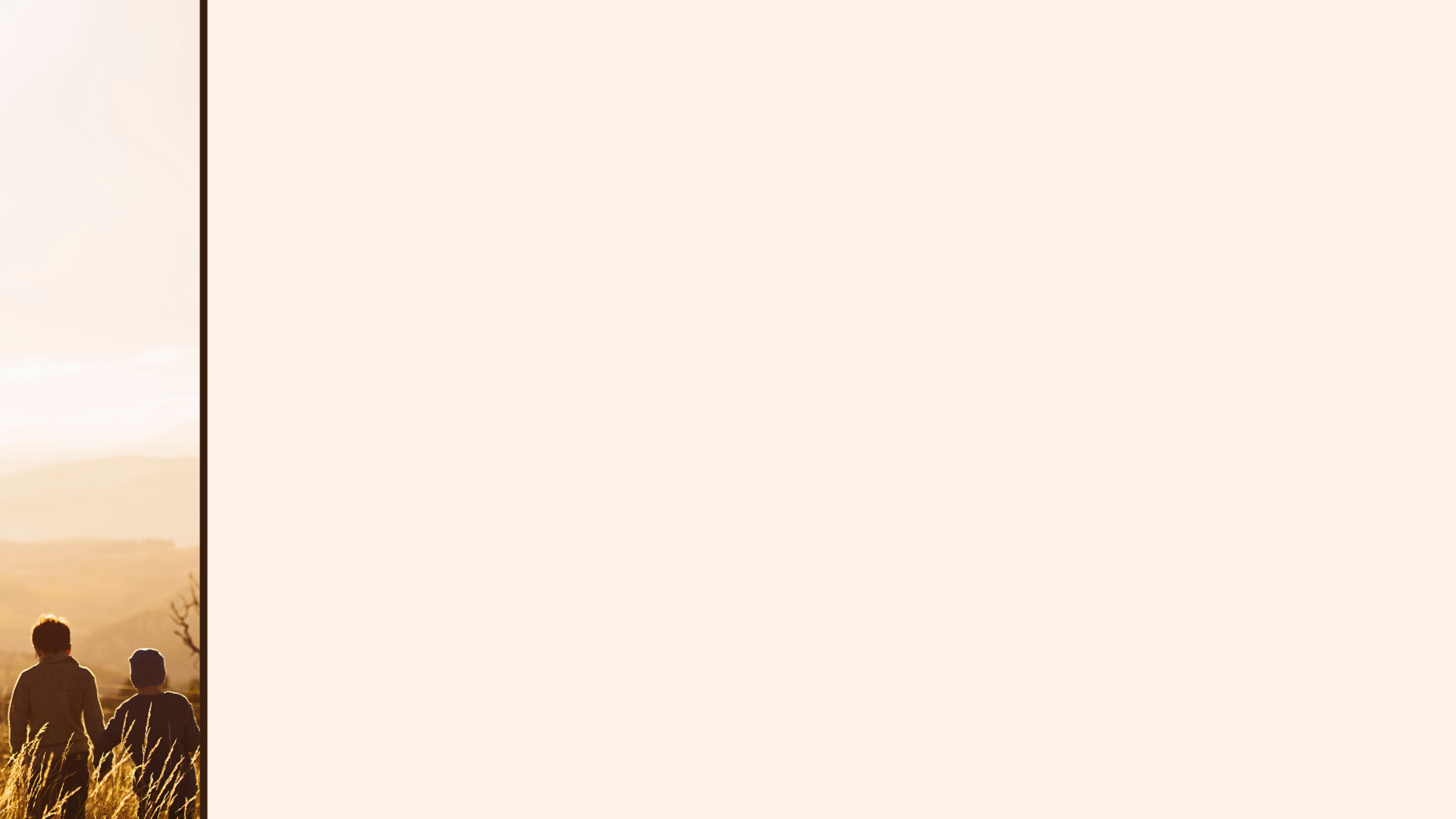 Enlightened to know and perceive more of God!
The Wealth
 of the Christian
(Part 7)

Ephesians
1:19-23
Hearts enlightened to know:
The greatness of His power (vs.19-23)

Remember the public demonstration!
Raised Christ from the dead (vs.20)
Exalted Christ to the right hand (vs.20)
Placed all things under Christ (vs.22)
Appointed Christ head over everything (vs.22)
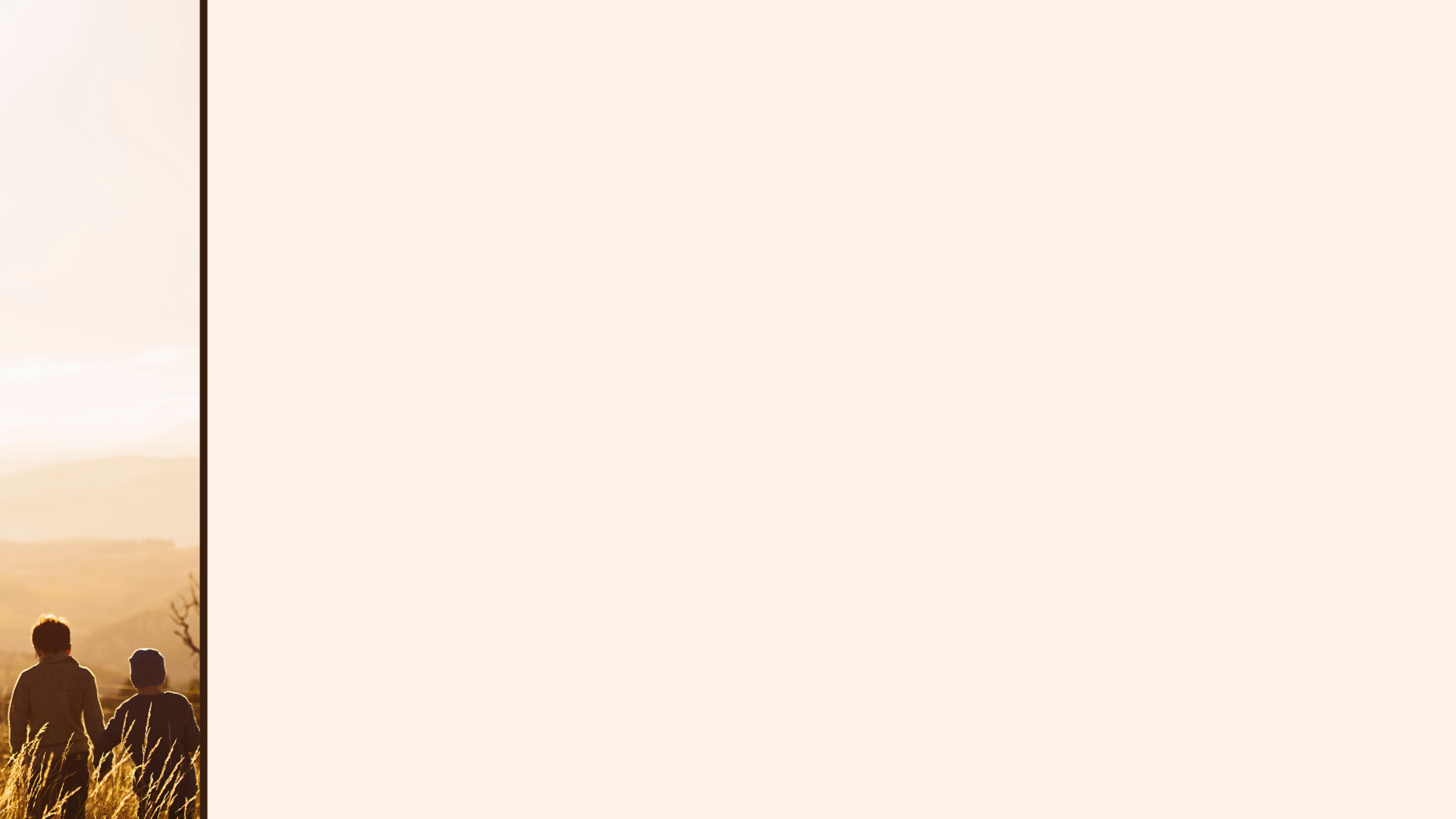 Enlightened to know and perceive more of God!
The Wealth
 of the Christian
(Part 7)

Ephesians
1:19-23
Hearts enlightened to know:
The greatness of His power (vs.19-23)

Remember the public demonstration!
Raised Christ from the dead (vs.20)
Exalted Christ to the right hand (vs.20)
Placed all things under Christ (vs.22)
Appointed Christ head over everything (vs.22)
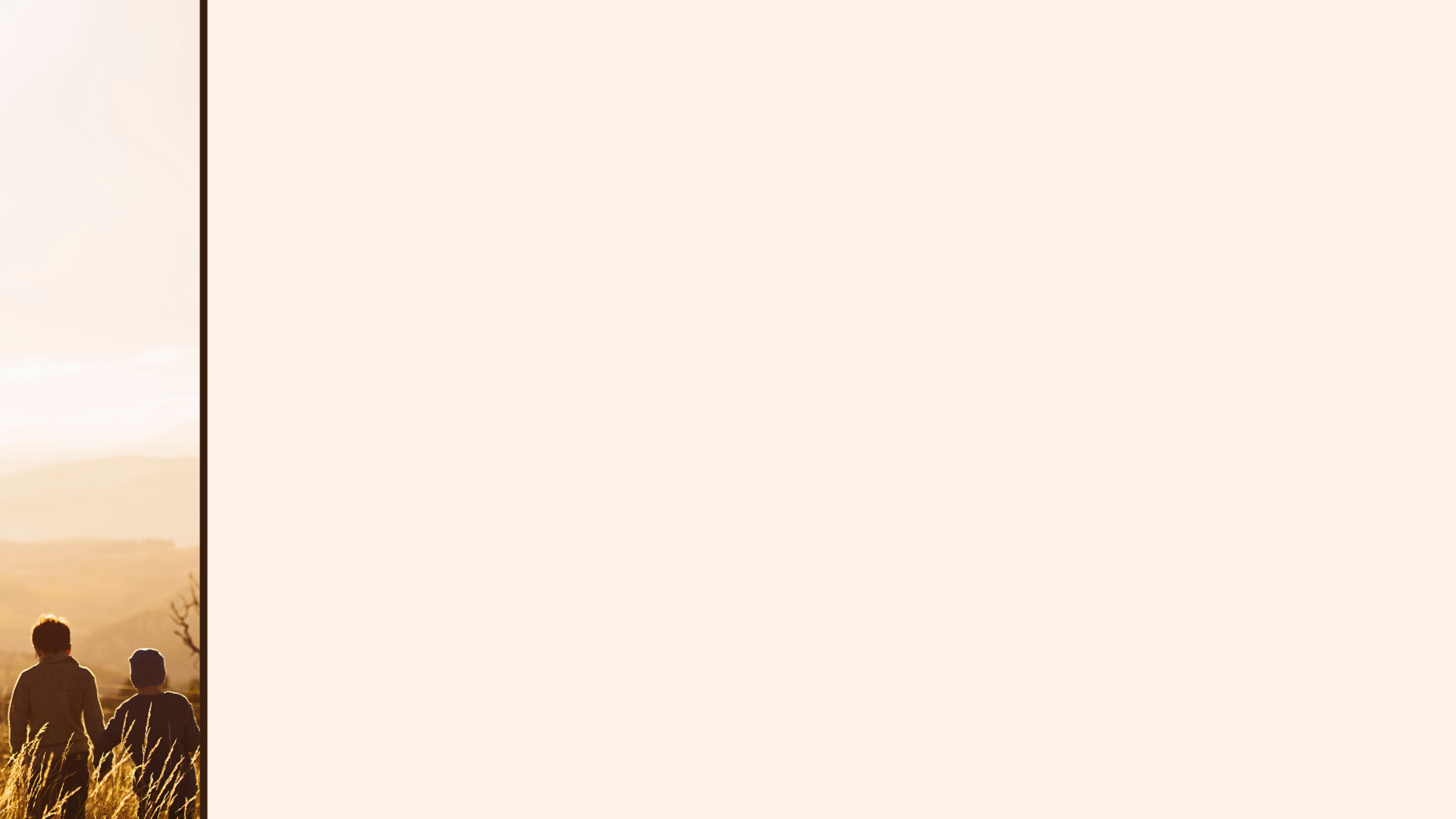 Enlightened to know and perceive more of God!
The Wealth
 of the Christian
(Part 7)

Ephesians
1:19-23
Hearts enlightened to know:
The greatness of His power (vs.19-23)

Remember the public demonstration!
Over Death 
Over Evil
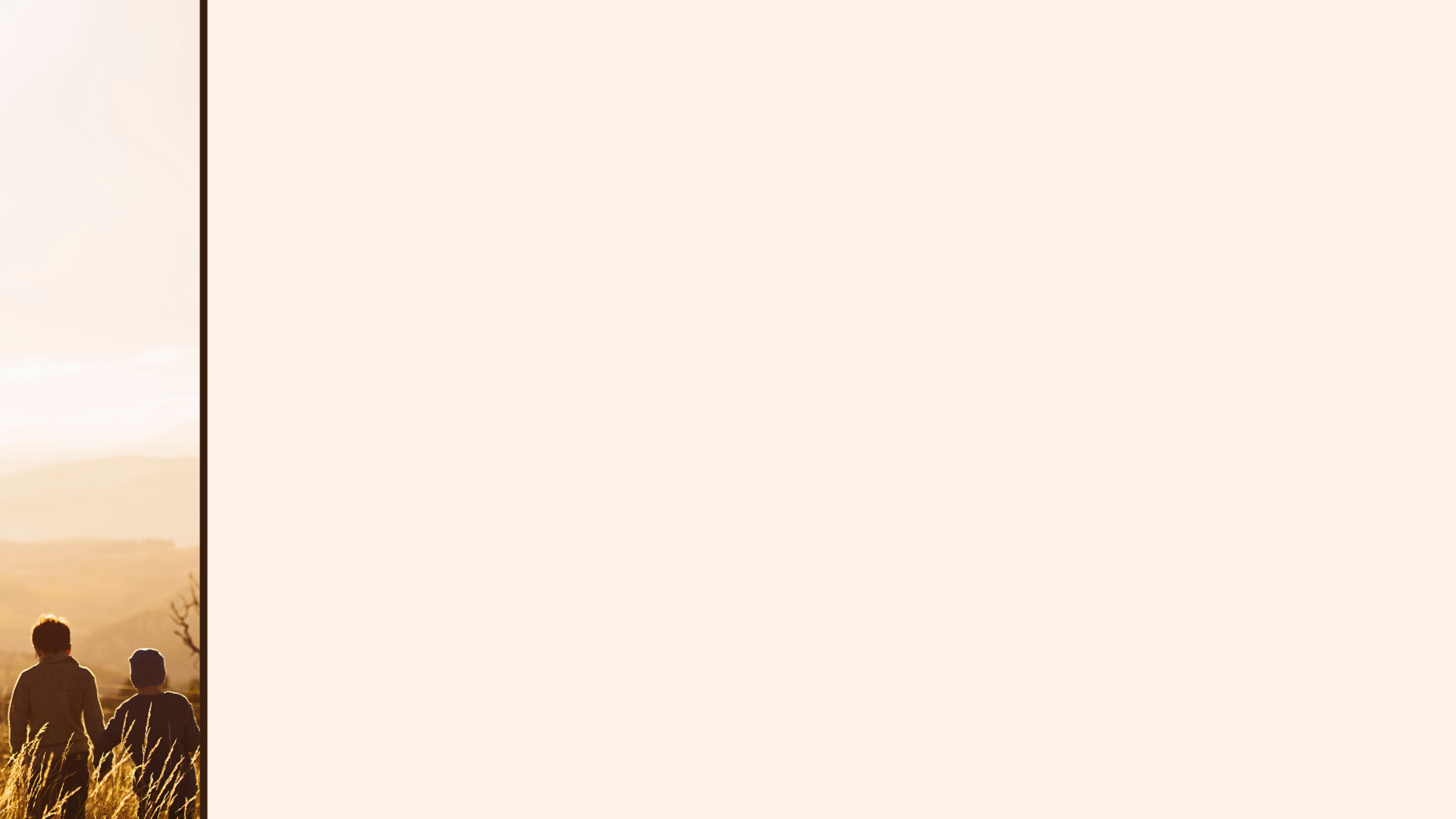 Enlightened to know and perceive more of God!
The Wealth
 of the Christian
(Part 7)

Ephesians
1:19-23
Hearts enlightened to know:
The greatness of His power (vs.19-23)

Remember the public demonstration!
Over Death – Resurrection (vs.20)
Over Evil
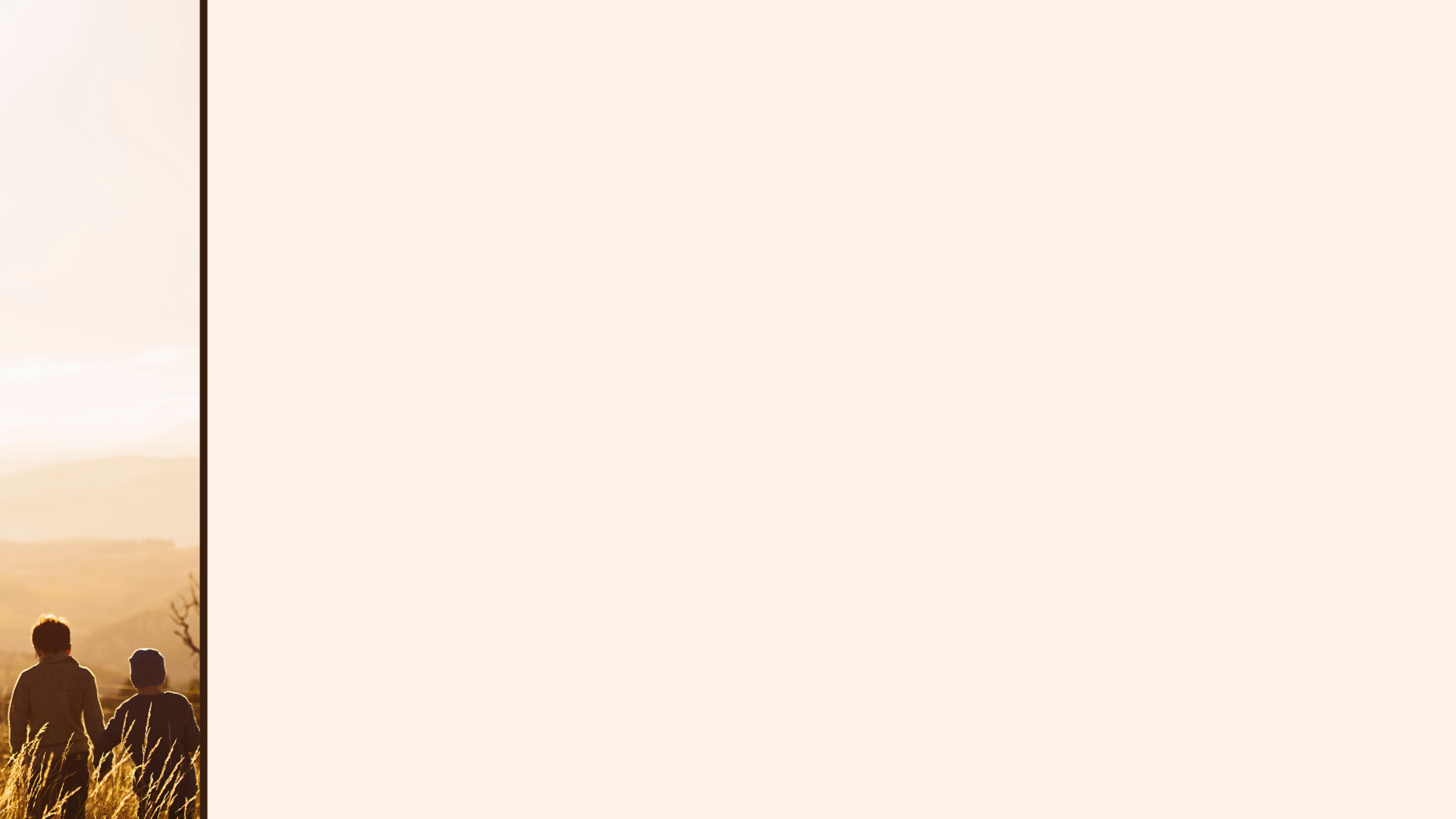 Enlightened to know and perceive more of God!
The Wealth
 of the Christian
(Part 7)

Ephesians
1:19-23
Hearts enlightened to know:
The greatness of His power (vs.19-23)

Remember the public demonstration!
Over Death – Resurrection (vs.20)
Over Evil – Ascension (vs.20-23)
‘and seated Him at His right hand in the heavenly realms, far above all rule and authority, power and dominion, and every name that is invoked, not only in the present age but also in the one to come.’
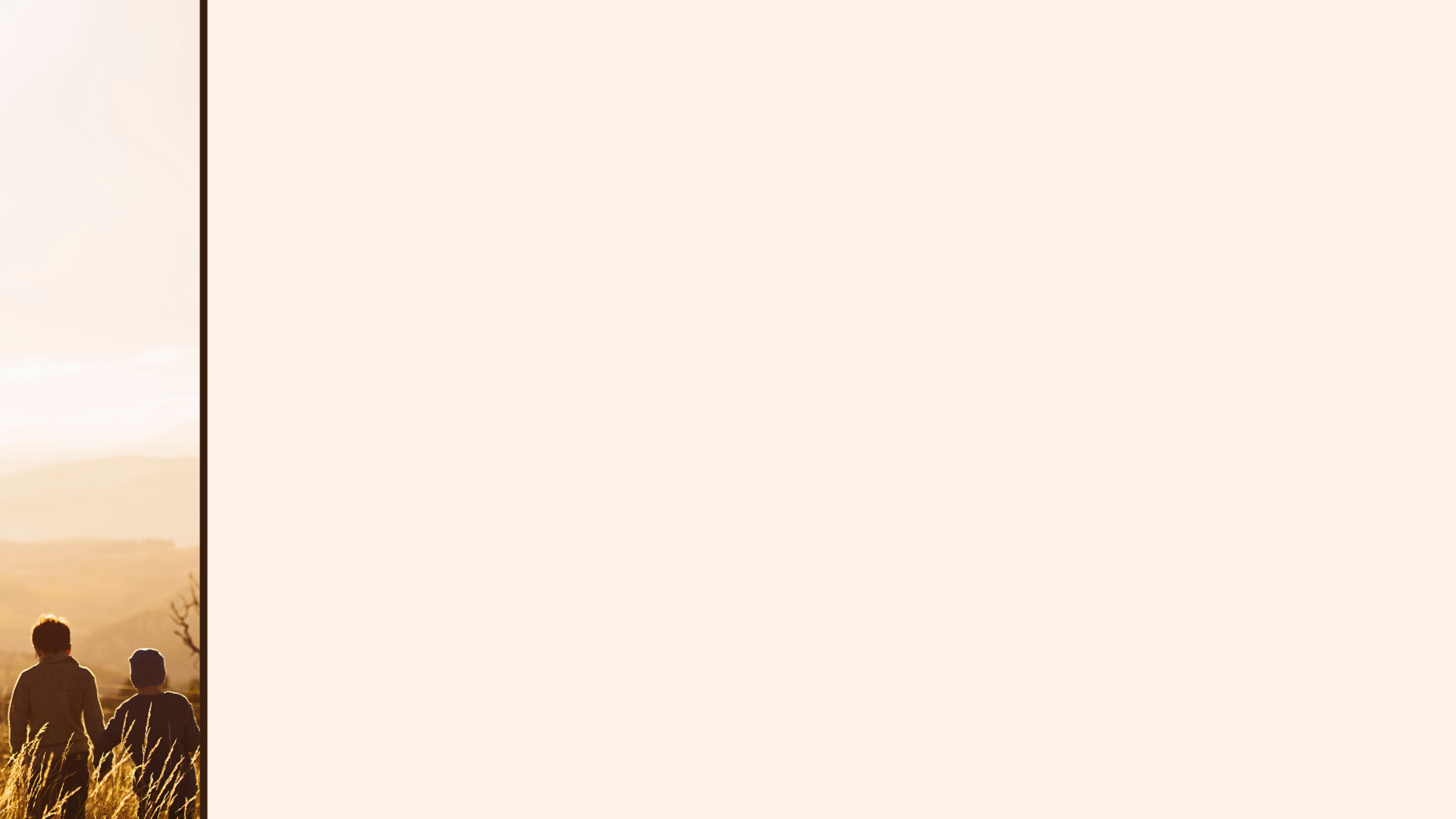 Enlightened to know and perceive more of God!
The Wealth
 of the Christian
(Part 7)

Ephesians
1:19-23
Hearts enlightened to know:
The greatness of His power (vs.19-23)

Remember the public demonstration!
Over Death – Resurrection (vs.20)
Over Evil – Ascension (vs.20-23)
‘The LORD says to my Lord: “Sit at my right hand until I make your enemies a footstool for your feet.”’
Psalm 110:1
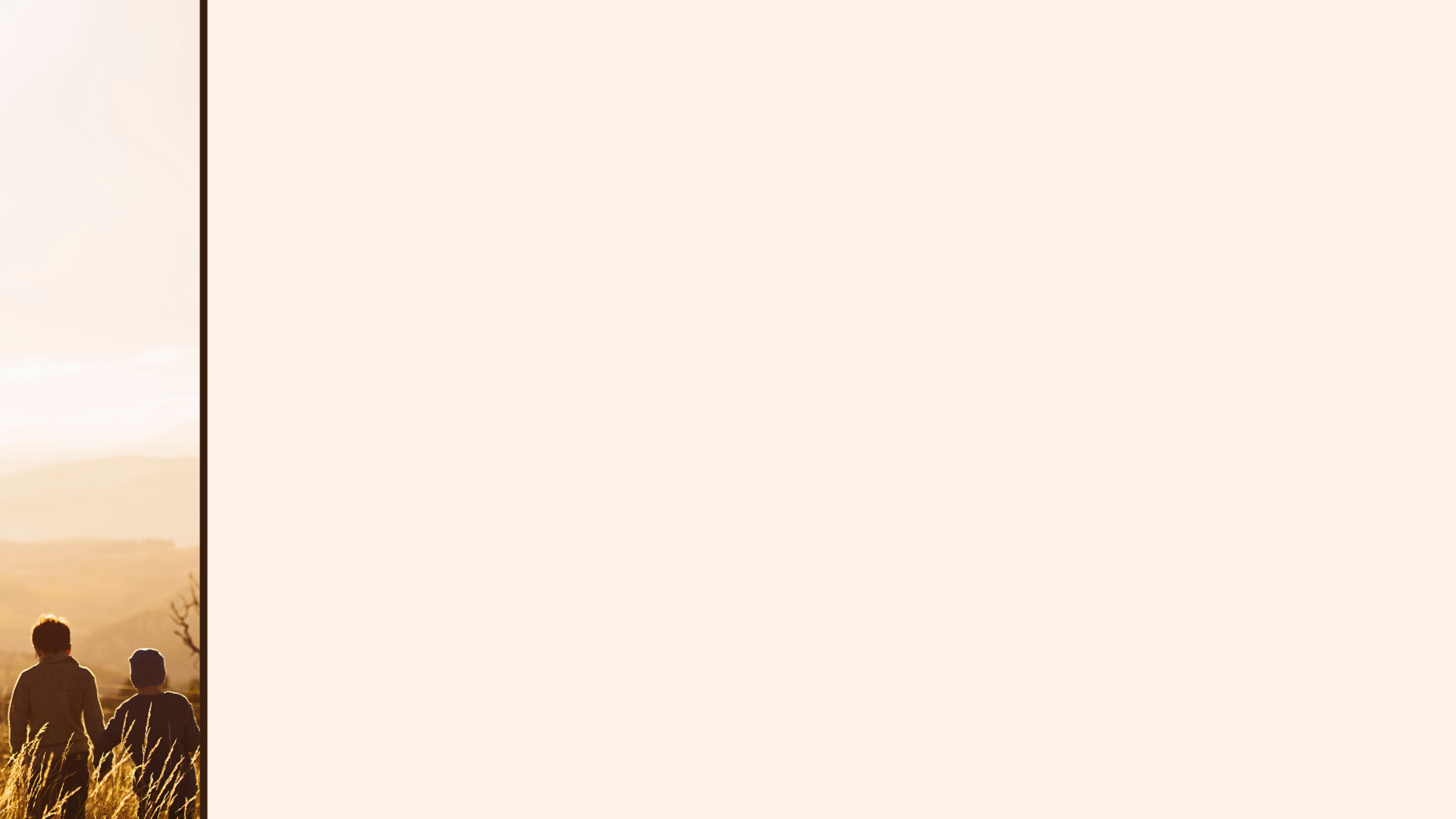 Enlightened to know and perceive more of God!
The Wealth
 of the Christian
(Part 7)

Ephesians
1:19-23
Hearts enlightened to know:
The greatness of His power (vs.19-23)

Remember the public demonstration!
Over Death – Resurrection (vs.20)
Over Evil – Ascension (vs.20-23)

Which can be seen in us
Over Death = We were dead / now alive (Ch2:1&5)
Over Evil = We are raised with Christ (Ch2:6)
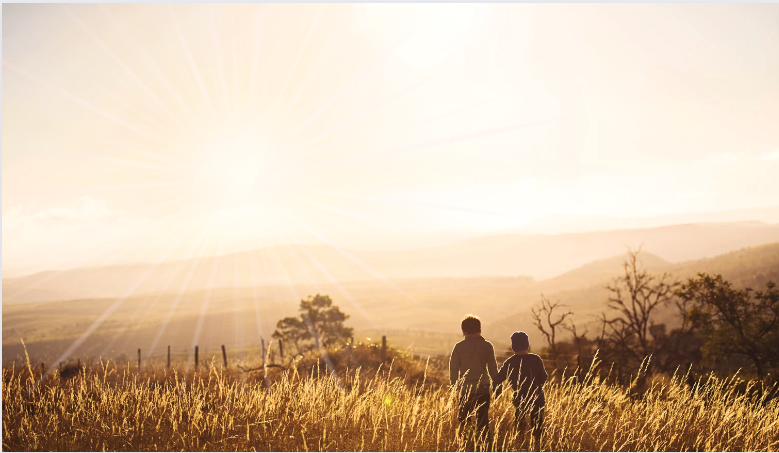 Ephesians
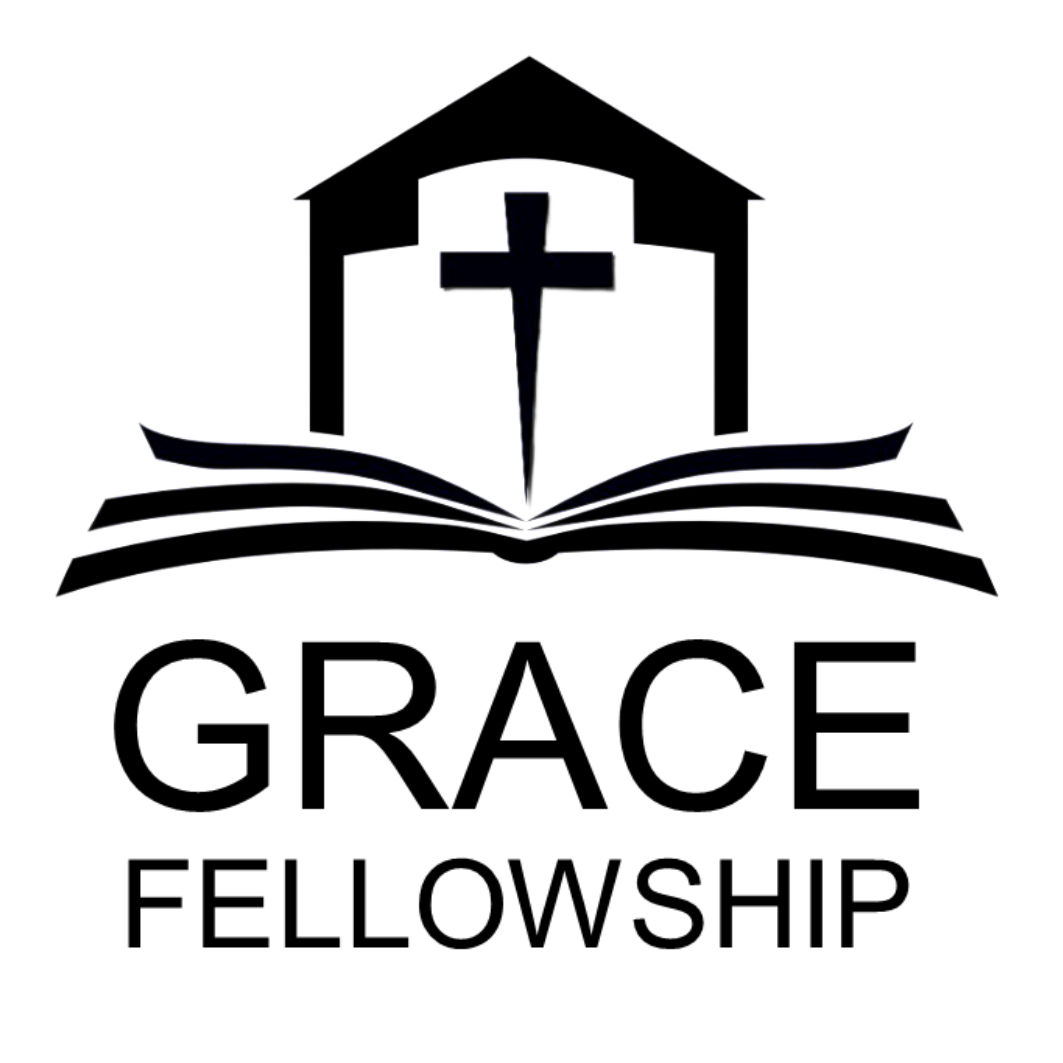 Living as children of light